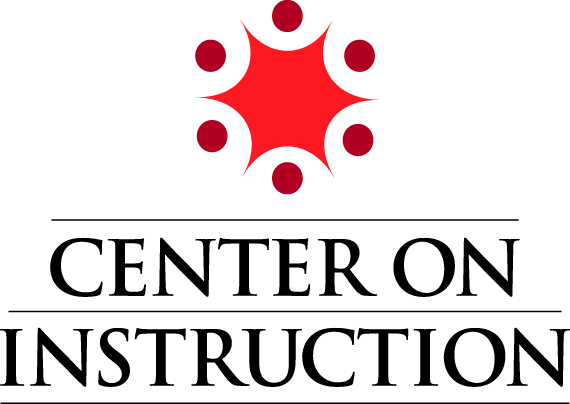 ELA and Mathematics CCSS Implementation:
Georgia & Indiana Share Their Efforts to Rollout CCSS
[Speaker Notes: 2:05  Hello everyone.  Welcome and thank you for joining the Center on Instruction’s webinar. My name is Debby Miller, and I am the deputy director for literacy for the Center on Instruction.  We are happy to have all of you participating today.  To improve the quality of the audio, all participants will be muted during the presentation portion of the call; you may submit questions via the Chat Feature, which is located in the lower, right-hand corner of your screen.  You may need to click on the conversation bubble icon to bring this box up.  Questions entered in this box will be answered by a COI staff member or asked of the presenter later in the call as time is available. You may also use this box to enter comments to share with other participants.]
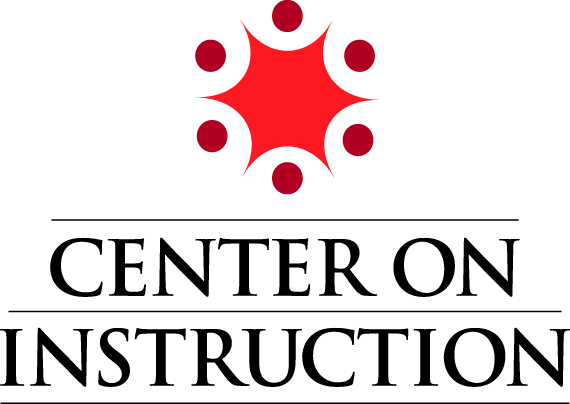 The Center on Instruction is operated by RMC Research Corporation in partnership with the Florida Center for Reading Research at Florida State University; Instructional Research Group; Lawrence Hall of Science at the University of California-Berkeley; the Texas Institute for Measurement, Evaluation, and Statistics at the University of Houston; and The Meadows Center for Preventing Educational Risk at the University of Texas at Austin.The contents of this PowerPoint were developed under cooperative agreement S283B050034 with the U.S. Department of Education. However, these contents do not necessarily represent the policy of the Department of Education, and you should not assume endorsement by the Federal Government.The Center on Instruction requests that no changes be made to the content or appearance of this product.To download a copy of this document, visit www.centeroninstruction.org.2012
[Speaker Notes: The webinar is sponsored by the Center on Instruction which is funded by the US DOE; however, you shouldn’t assume endorsement by the federal government for any of our content today.]
Agenda
Brief Overview of COI work
Reports of State CCSS Implementation Efforts
Georgia
Indiana
Discussion of Successes and Challenges
Comments and questions from participants
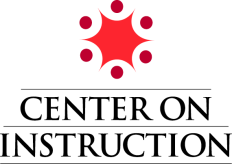 [Speaker Notes: Becky Newman-Gochar from COI math group and I will provide brief information about a COI project investigating the type of CCSS support provided by state departments of education.

But our main purpose for this webinar is to hear from states about their actual CCSS implementation efforts. We know each state has a unique set of circumstances and rules to work with, but we are hoping you will find a discussion of successes and challenges you’ve encountered useful. We have asked a representative from Georgia DOE and Indiana DOE to get us started by sharing some of the successes and challenges they’ve had in their implementation work.]
Presenters
Pam Smith 
Georgia DOE
Zach Foughty 
Indiana DOE
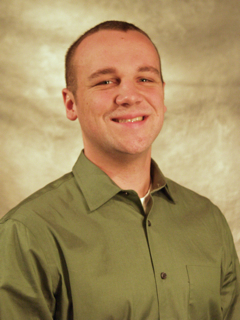 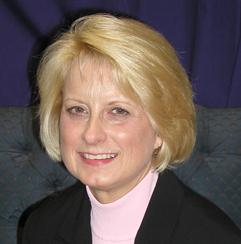 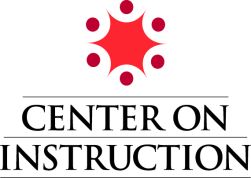 [Speaker Notes: From Georgia DOE we have Dr. Pam Smith
 
Thirty five years of “Educational Opportunities” include:
Current position as the Director of Academic Standards and Instruction with the Georgia Department of Education;	
Also served as Deputy Chancellor for K-12 Curriculum, Instruction, & Student Services with the Florida Department of Education;

Has also served in the Georgia Governor’s Office of Student Achievement, school district administrator, principal and has received numerous accolades and awards -  including teacher of the year.


Zach Foughty is the Director of College and Career Readiness for the Indiana Department of Education. His work focuses on assisting teachers in understanding and in the transition to the Common Core State Standards (CCSS) as well as updating current Indiana education code to reflect the level of rigor expected in the CCSS. Prior to joining the Indiana Department of Education, he co-founded Caye Caulker High School in Caye Caulker, Belize, where he taught and developed curriculum for the school’s mathematics, science, and Spanish courses. Previously, he taught high school mathematics in Donna, Texas, as a Teach for America Rio Grande Valley corps member.]
Center on Instruction – Mathematics & Literacy Work
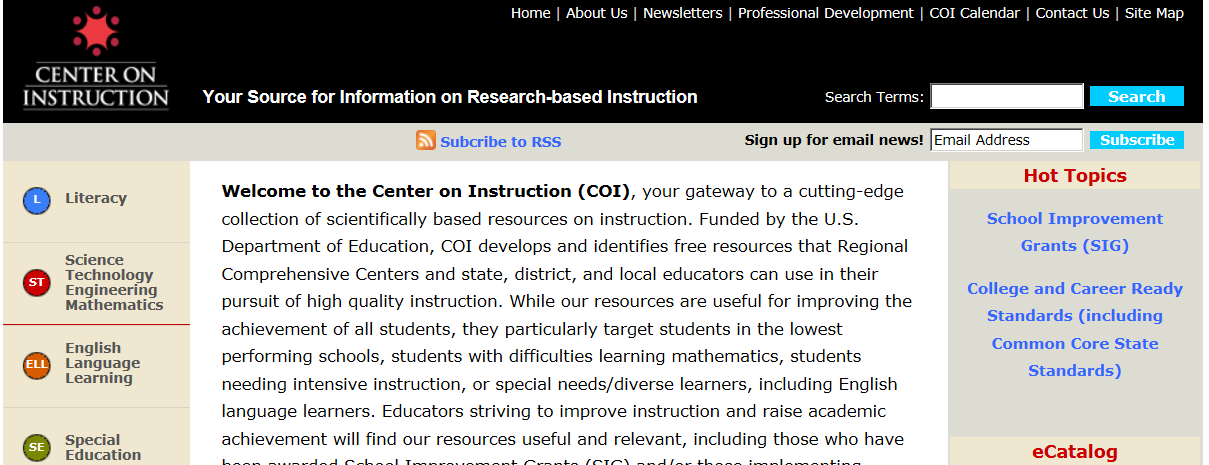 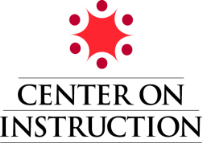 www.centeroninstruction.org
[Speaker Notes: COI  has been focused on providing guidance about research-based instructional changes to support CCSS and school improvement implementation.  

We’ve developed and collected a good selection of resources on our website that are based on effective practices from the research.

Here’s a shot of our home page.

You can find CCSS related resources by searching in 

LITERACY]
Center on Instruction – Mathematics & Literacy Work
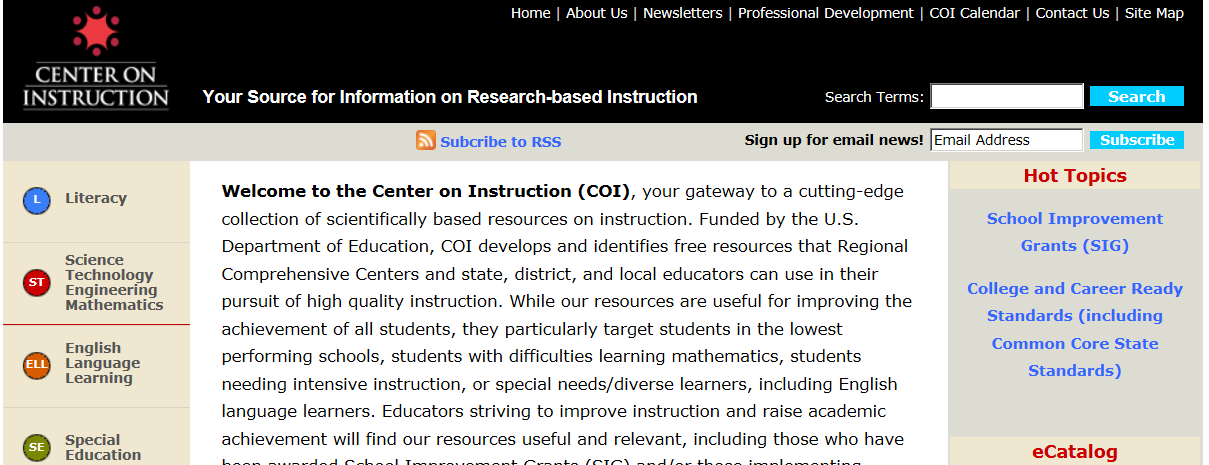 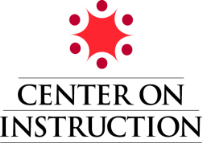 www.centeroninstruction.org
[Speaker Notes: MATHEMATICS….in the Science, Technology, Engineering, and Mathematics section]
Center on Instruction – Mathematics & Literacy Work
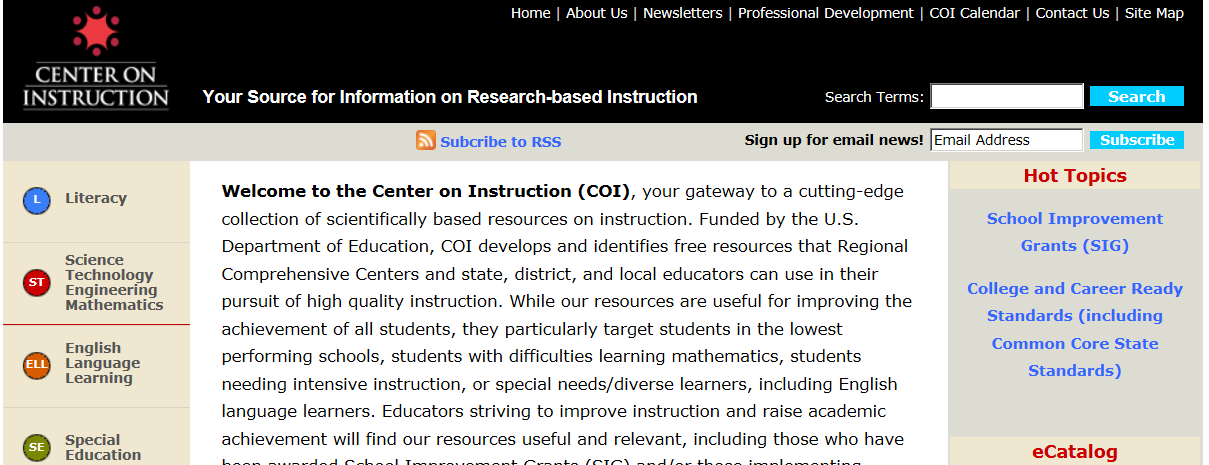 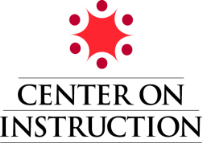 www.centeroninstruction.org
[Speaker Notes: OR in the College and Career Ready Standards page.]
State Website CCSS Information Review
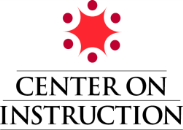 [Speaker Notes: One of the recent Center on Instruction activities was to investigate the amount and the nature of the CCSS information on state websites.  We thought this would give us an idea of what states were emphasizing, as well as hints about how far along they were in implementation. 

We completed the review without contact from the department of education staff – so it represents what could be easily found and identified related to CCSS.

It gave us a snapshot at one point in time.  We know it is important to acknowledge that the results were immediately out of date because states continue to make implementation progress.  But we felt it was a good way to know the extent of the work in these earlier states of implementation.]
State Website CCSS Information Review
Stages of Implementation
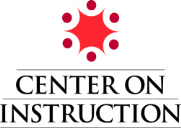 [Speaker Notes: We collected a LOT of information and needed to begin to sort through it to make sense of what we had found.

The information seemed to sort itself into what could be called “stages” or phases of implementation.

The stage categories we created are OUR names and OUR way of organizing related material to get a sense of the nature of the information

There is nothing magic about them.  So, please consider the names and our working definitions with flexible interpretations.

Initial Adoption & Orientation– information used to describe initial state introduction to the CCSS initiative and later adoption of the CCSS
Basic Guidance for Implementation– information beyond a general overview that begins to build basic knowledge about the CCSS or important CCSS topics
Transition & Implementation – extended explanation or exploration of a topic for a specific implementation goal or purpose
Standards Alignment– information that reports or provides direction about alignment between CCSS and state standards
Curriculum Guidance– information that extends standards information through explanation, examples, instructions, etc. to help communicate expectations for student instruction
Professional Development– activity or material to support knowledge and skills needed to understand or implement the CCSS in a particular state, district or school
Assessment – information about the assessment consortia or alignment of assessments to CCSS
Related Resources – resources that are related to CCSS implementation and may help expand knowledge or thinking about key CCSS topics, but are not directly related to CCSS implementation for a state]
Initial Adoption & Orientation
Beginning Guidance
Transition/Implementation
Standards Alignment
Curriculum Guidance
Professional Development
Assessment
Related Resource
State Website CCSS Information Review
Stages of Implementation
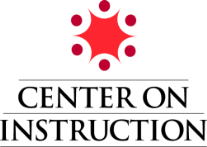 [Speaker Notes: The stage categories we created are OUR names and OUR way of organizing related material to get a sense of the nature of the information

There is nothing magic about them.  So, please consider the names and our working definitions with flexible interpretations.

Initial Adoption & Orientation– information used to describe initial state introduction to the CCSS initiative and later adoption of the CCSS

Basic Guidance for Implementation– information beyond a general overview that begins to build basic knowledge about the CCSS or important CCSS topics

Transition & Implementation – extended explanation or exploration of a topic for a specific implementation goal or purpose

Standards Alignment– information that reports or provides direction about alignment between CCSS and state standards

Curriculum Guidance– information that extends standards information through explanation, examples, instructions, etc. to help communicate expectations for student instruction
Professional Development– activity or material to support knowledge and skills needed to understand or implement the CCSS in a particular state, district or school

Assessment – information about the assessment consortia or alignment of assessments to CCSS

Related Resources – resources that are related to CCSS implementation and may help expand knowledge or thinking about key CCSS topics, but are not directly related to CCSS implementation for a state

I’d like to take a moment for you to interact with us.  Think about the list of Stages.  Which one do you predict had the most items posted across all state websites?  Use the check mark from the annotation tool bar to indicate your answer.

Acknowledge results.

Now I’m going to turn the presentation over to Becky to discuss the results for Mathematics.  We’ll see if your prediction is correct.]
Mathematics
Initial Adoption & Orientation
State Website CCSS Information Review
Stages of Implementation
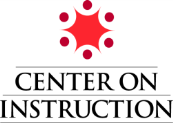 [Speaker Notes: 47 states posted information

Most of the posts were in the Initial Adoption & Orientation (47 states) stage]
Mathematics
Initial Adoption & Orientation

Standards Alignment
State Website CCSS Information Review
Stages of Implementation
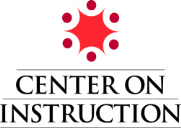 [Speaker Notes: , followed by Standards Alignment (40)]
Mathematics
Initial Adoption & Orientation
Beginning Guidance
Standards Alignment
State Website CCSS Information Review
Stages of Implementation
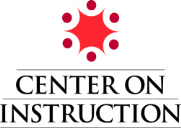 [Speaker Notes: and Beginning Guidance (34 states).]
Mathematics
Initial Adoption & Orientation
Beginning Guidance
Transition/Implementation
Standards Alignment
Curriculum Guidance
Professional Development
Assessment
Related Resource
State Website CCSS Information Review
Stages of Implementation
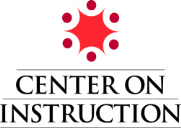 [Speaker Notes: The remaining stages had very similar amounts of information with  least amount in the Curriculum Guidance stage (20 states).

Now I’ll turn the presentation back to Debby.]
English language arts
Standards Alignment
State Website CCSS Information Review
Stages of Implementation
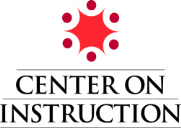 [Speaker Notes: In ELA 43 states posted information.

ELA information was reviewed twice in mid – 2011 and early 2012.  By the second review, standards alignment was the stage with the most information. 

Note how this aligned with the participants earlier prediction.]
English language arts
Initial Adoption & Orientation


Standards Alignment
State Website CCSS Information Review
Stages of Implementation
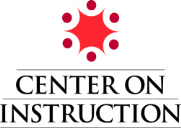 [Speaker Notes: Initial Adoption continued to have information added and had the second highest amount of information in the review.]
English language arts
Initial Adoption & Orientation
Beginning Guidance

Standards Alignment
State Website CCSS Information Review
Stages of Implementation
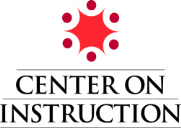 [Speaker Notes: The amount of Beginning Guidance was steadily growing and was the stage with the third largest amount of information.]
English language arts
Initial Adoption & Orientation
Beginning Guidance
Transition/Implementation
Standards Alignment
Curriculum Guidance
Professional Development
Assessment
Related Resource
State Website CCSS Information Review
Stages of Implementation
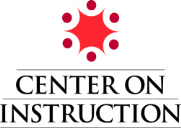 [Speaker Notes: Other items were fairly close in the number of posts with Professional Development and Curriculum Guidance the lowest at (21 each).

In the second review the largest number of new of items were in the  Transition/Implementation (39).]
Georgia’s CCSS Implementation
Adopted Common Core Georgia Performance Standards (CCGPS)July 2010
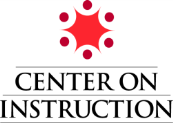 [Speaker Notes: I’d like to turn the webinar over to Pam Smith for a few minutes to allow her to share some of the interesting work going on in Georgia.

Georgia adopted the Common Core Georgia Performance Standards (CCGPS) in July of 2010. It was clear that successful  implementation  of the standards would mean a long-term commitment to improving and updating several aspects of the state’s education system – from developing curriculum aligned to the new standards to choosing new learning resources and classroom materials and adjusting to a new Accountability system.]
Georgia’s CCSS Implementation
Challenges
Urban &  deep rural regions
Access to teachers for professional learning
Shortened school year
Teacher furlough days
Access for all teacher to quality PD
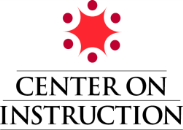 [Speaker Notes: Challenges:
Georgia’s urban districts and deep rural regions
Asking  teachers to leave classrooms to travel for professional learning 
Shorter school years  for many districts
Teacher furlough days
Ensuring that teachers across the state had access to quality professional development opportunities]
Georgia’s CCSS Implementation
Response
Balanced and blended approach
Georgia Public Broadcasting partnership
Mentors & specialists in 16 Regional Education Service Agencies
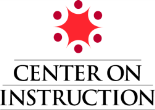 [Speaker Notes: To effectively reach all teachers and make sure that they were receiving the same critical information from the same source, Georgia adopted a balanced and blended approach to communications and professional development and embraced the power of technology to reach teachers where they are.

The Georgia Department of Education (GaDOE) partnered with Georgia Public Broadcasting (GPB) to produce interactive GPB sessions to train and support teachers in classrooms across the state as they work to align their curriculum and lessons to the Common Core standards. 
 For both ELA, Literacy, and Mathematics, 31 grade by grade archived videos are currently available with the closed captioning option.  Additional videos are in production.
Each interactive GPB session includes a live chat for teachers to ask questions of the presenters. 
Resource documents for the sessions are posted online for teachers to review ahead of time. 
Once a teacher has viewed a session, live or archived, they complete a survey and receive a participation certificate from the state. This process allows the state to track participation data and use the surveys to adjust the GPB sessions along the way, making sure that they include essential content in future sessions and address the questions raised by teachers in previous sessions.
Teachers have access to mathematics mentors and English language arts Professional Learning Specialists through the 16 Regional Education Service Agencies (RESAs) 
The balanced and blended approach to professional learning allows teachers from all regions of the state to access high quality training and support at a time that is convenient for them.]
Georgia’s CCSS Implementation
Lessons Learned
‘Train the Trainer’ challenges
Included principals & instructional leaders from onset
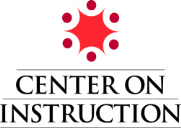 [Speaker Notes: Lessons learned:  
There were many challenges with the ‘train the trainer’ model used in previous years with the roll-out of the Georgia Performance Standards. 
A limited number of educators had access to quality professional learning through the train the trainer model. The information was not always made available to other educators in the field at the same level of depth and clarity. 
Professional learning should also target Principals and instructional leaders from the onset]
Georgia’s CCSS Implementation
Resources
Model framework units & teacher resources
GeorgiaStandards.org 
Grade level & content area resources
GPB sessions – open to public
Strategic use of RTT funds
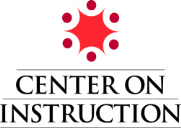 [Speaker Notes: Resources:
Model framework units and teacher resources were developed by teacher contractors, experts in the field, and GaDOE staff.
Resources are available for each grade level and content area on the GeorgiaStandards.org  Common Core website by content area. 
The GPB sessions are open to the public. Parents and other stakeholders can also view the sessions and learn about the new standards and what they mean for students at each grade level in preparation for college and career readiness.  

Georgia’s partnerships with RESAs, postsecondary institutions, business and industry, parents, other states, and other agencies and stakeholders and the strategic use of Race to the Top funds will all contribute to a successful implementation of the CCGPS.]
Georgia’s CCSS Implementation
Timeline
March – December 2011: Orientation & grade level webinars 
January – July 2012: Product development; professional learning
GPB distance learning; RESA face-to-face; summer academies
Resource development
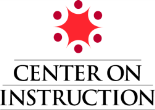 [Speaker Notes: Georgia Common Core Georgia Performance Standards Implementation Timeline:

March – December 2011: Administrator and stakeholder orientation; Grade level webinars
January-July 2012: Grade-by-Grade Teacher Professional Learning via GPB; RESA face-to-face professional learning; Summer academies for teachers, principals, and curriculum leaders; Resource development; Resource sharing with other states]
Georgia’s CCSS Implementation
Timeline
2012-2013: Transition; Classroom implementation (ELA K-12, Mathematics K-9)
2013-2014: Year 2 implementation (ELA K-12, Mathematics K-10)
2014-2015: Year 3 implementation (ELA K-12, Mathematics K-11); PARCC
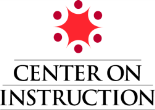 [Speaker Notes: Georgia Common Core Georgia Performance Standards Implementation Timeline: (Continued)

2012-2013: Transition Year; Classroom implementation K-12 ELA and K-9 for Mathematics; Continued professional learning and resource development; Unit by unit webinars for each grade level; Teacher and Principal Academies; Consistent focus with the GaDOE school improvement division; Resource sharing with other states
2013-14:  Year two of implementation (K-12 ELA and K-10 Mathematics)
2014-2015: Year two of implementation (K-12 ELA and K-11 Mathematics);  PARCC]
Georgia’s CCSS Implementation
Contact:
Pamela H. Smith, Ed.S.
Director of  Curriculum & Instruction
Georgia Department of Education
Division of Curriculum, Instruction and Assessment
Phone: 404-463-4141
Email: pamsmith@doe.k12.ga.us

Resource:
    http://www.gpb.org/education/common-core
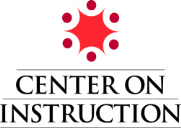 [Speaker Notes: Share contact information

Link to GPB resources




Debby:  Thank you, Pam, for sharing information about Georgia’s journey to CCSS implementation.  And a special thanks for sharing what you learned and have adjusted to ensure better implementation.

Even though we’ve allocated a segment of time for discussion at the end of the webinar, I’d like to take just a moment to see if you have specific questions for Pam about the information she presented.  Does anyone have a question for Pam?  If so, use the Hand Raise icon  to let us know.]
Indiana’s CCSS Implementation
Key Issues
Assessment blueprint is set
Instructional materials
Other initiatives (e.g., teacher evaluation)
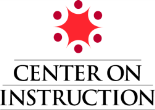 [Speaker Notes: Next, I’d like Zach Foughty to share what has been going on in Indiana for their CCSS implementation efforts.

Thanks Debby, I want to share a few things we have learned in Indiana. We were one of the first states to drop out of Race to the Top after the first round and we did not re-apply. We were also one of the first states approved for the NCLB waiver back in January 2012.

Some of the key issues that we have found since we do not have the extra funds Race to the Top would provide are:
1. Our assessment blueprint is set and any changes we try to make to adapt it to the CCSS will be difficult to add;

2. There have been some interesting timing issues around curricular and instructional materials and we have tried to align them with the CCSS even if the textbooks were originally written for a different set of standards,

3. There have been a couple of initiatives that we tried to use to tie things together. For instance, how to do teacher evaluation and teacher accountability and how does that fit together with the CCSS.]
Indiana’s CCSS Implementation
Implementation Timeline
[Speaker Notes: This chart shows the implementation timeline for the CCSS. We have been working on implementation for two years and we began by implementing CCSS in kindergarten by in 2011-2012. We will add K-1 by 2012-2013, K-2 by 2013-2014, and the CCSS should be fully implemented in K-12 by 2014-2015 using the PARRC assessment. We will be giving resources to the 3-12 grade teachers to help them during the 3 year implementation process so they should be ready for the full implementation in 2014-2015. This way teachers can begin teaching the new standards even if they will not be assessed for a few years. Each year we produce a document highlighting the changing standards to help prepare teachers for the best way to help students master the new standards.]
Indiana’s CCSS Implementation
Assessment Transparency
Previously, only gave blueprint information at the “standard” level
Eg., 22-32% of items on Number Sense, 15-25% on Computation, etc.
Prioritize indicators that are aligned to the CCSS, but utilize the same blueprint
What content is critical? (including new CCSS)
What content is important?
What content is additional? (“nice to know”)
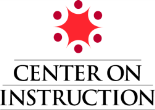 [Speaker Notes: One of the problems we had in Indiana was with assessment transparency. In Indiana we used to only provided blueprint information at the standard level . So there was not very much information on the indicator level. It did not provide much insight on what needs to be focused on. 

So we looked at how we could prioritize indicators that were aligned to the CCSS but would still work within that same assessment blueprint, having the same validity. We asked questions like: what content is critical, including the new CCSS? What content is important? And what content would be nice to know but not really critical?]
Indiana’s CCSS Implementation
Before…
[Speaker Notes: This used to be Indiana’s ISTEP (assessment) blueprint for 3rd grade math. 

The standards are on the left and the percent range is on the right and the description is in the middle. This is the blueprint that we would give to teachers for them to plan their year.]
Indiana’s CCSS Implementation
After…
[Speaker Notes: Indiana’s has come up with a new model. In this visual framework we have critical content at the center which includes both CCSS and Indiana standards for math. This critical content really focuses on the overlap between both sets of standards and it will consume the majority of teaching time. The next ring out is important content which we estimate at 20-40 percent of teaching time.  The outer circle is additional content which is less important and only has 5-10 percent of teaching time. Then we put the specific information for each band in a table with indicators.]
Indiana’s CCSS Implementation
[Speaker Notes: This chart has only indicator numbers and no text. At the top of the chart is the key where a check+ is critical content a check is important content and a battery represents additional content. The top of the chart also indicates possible test questions for ISTEP and Acuity. This is a lot more information then we have traditionally given to the schools. The accountability for teachers right now is based on the Indiana standards.  So we are trying to make the transition to CCSS as transparent  as possible for teachers.]
Indiana’s CCSS Implementation
[Speaker Notes: On this slide I went through and highlighted a few CCSS that need to be taught. 
This is 3rd grade example. As you see we list the CCSS and state how it is aligned to the Indiana standard. This should help teachers build the CCSS into their curriculum. This is the main thing we did around the assessment to show how the CCSS aligns with the assessment for the Indiana standards. It reveals how the assessment will be covering the same content.]
Indiana’s CCSS Implementation
Textbook Review
For mathematics, adapted a rubric developed by the Charles A. Dana Center at UT-Austin
From start to finish, about 5 months
For K-6 reading, adapted a rubric developed by the Florida Center for Reading Research
From start to finish, about 7 months (and we just started again)
Next summer: 6-12 ELA
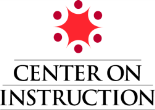 [Speaker Notes: My next point is concerning instructional materials. In Indiana our textbook selections are locally controlled. Last year we changed our textbook adoption laws to allow each district to select their own texts rather than the state adopting texts statewide. We still provide information to local districts based on hundreds of teachers from around the state reviewing texts based on a mathematics rubric developed by the Charles Dana Center. It was not a quick process and it took us about five months to complete. 

We did the same thing for K-6 reading using a rubric from the Florida Center for Reading Research. That process took around seven months. These are not very expensive things to do but they do take up staff time.]
Indiana’s CCSS Implementation
Math Textbook Review
Alignment to two parts of the CCSSM
Standards for Mathematical Content (done by IN teachers)
Standards for Mathematical Practice (done by Dana Center)
Goal is to evaluate focus, coherence, and rigor
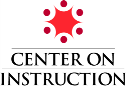 [Speaker Notes: In the math textbook review we looked at how the materials align to the CCSS for Mathematics for both content and practice. Indiana teachers reviewed for the content standards and the Dana center reviewed for the practice standards. All of these reviews are on our state department website and are transparent. Our goal was to evaluate the content of each textbook for its focus, coherence and rigor. We wanted to make sure that any textbook that was adopted by a local district would meet those three big principles.]
Indiana’s CCSS Implementation
Math Textbook Review
[Speaker Notes: Here you can see our rating scale - minimal, limited and moderate. We chose those descriptions knowing that a good teacher can teach well even with a very limited textbook. While a poor teacher will have trouble teaching even with the use of a well written text. We tried to keep in mind that there are a lot of things that have to happen in the classroom to use a textbook effectively. We posted both the rating for content and for practice. We also provide a place for publishers to comment on our review of their texts.]
Indiana’s CCSS Implementation
Reading Textbook Review
Completed by IN educators
Evaluated multiple areas:
ID: 	Instructional Design
PA: 	Phonological/Phonemic Awareness
P: 	Phonics
F: 		Fluency
V: 	Vocabulary
C: 	Comprehension
CCSS: 	Alignment to Common Core State Standards
IAS: 	Alignment to Indiana Academic Standards
M&E: 	Motivation and Engagement
A: 	Assessment
PD: 	Professional Development
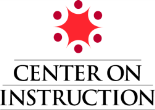 [Speaker Notes: The review for reading textbooks utilized  the tool designed by FCRR which incorporated multiple areas, including those that represent critical areas of elementary reading development. All reviews were done by teams of Indiana educators.]
Indiana’s CCSS Implementation
Reading Textbook Review
[Speaker Notes: The reading textbook review results were also posted online in a chart similar to the math review. The ratings are somewhat different. We have fully approved for adoption, approved with reservations and not approved. Reading textbook adoption is different than mathematics in Indiana because of the 3rd grade reading bill that mandates us to approve reading texts. The link on the text title will give a very detailed explanation as to what rating the text received.]
Indiana’s CCSS Implementation
Common Core in Practice
Series of workshops around the state, in conjunction with Indiana Council of Teachers of Mathematics (began 2 weeks ago)
Blended delivery – some webinar, some face-to-face
Content:
Connection to RISE (state evaluation system)
Connection to PARCC
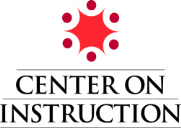 [Speaker Notes: Next I will comment on some things we are doing in Indiana to get districts ready for the transition to use of the CCSS. We are trying to make sure that teachers are beginning to implement the CCSS even if their particular grade will not be assessed for the CCSS for a few more years. We have tried some partnership strategies, like train the trainer. But like Georgia, we have found it not as effective as we’d like because the message is interpreted and not directly the department of education. We have started a series of workshops around the state partnering with the Indiana Council of Teachers of Math. This is particular to math since unfortunately there is not the same development around ELA. 

The workshops have utilized a blended delivery including both webinar and local face-to-face meetings. The content of the workshop is based on the CCSS and also has a connection to the Indiana math instruction and evaluation system (RISE - about 70% of districts use) and PARCC assessment. In the workshop we strive to show how student performance increases when instruction is aligned to the CCSS. 
These events are designed to give teachers a clear message and also prevent teachers form experiencing initiative fatigue by giving a clear message that the changes in standards and assessments help students and the just the next new idea or initiative.]
Indiana’s CCSS Implementation
Common Core in Practice
Lessons learned:
“Train the trainer” is limited in its effectiveness
Stay involved
Make it specific(K-2, 3-5, 6-8, 9-12, Admin)
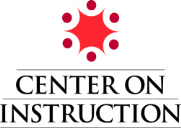 [Speaker Notes: Finally, I am going to discuss some lessons that we learned. The model ‘train the trainer’ is very limited in its professional development effectiveness. While it has cost more to do the workshops with state department of education staff, especially the face to face meetings, they have been far more effective in helping teachers stay involved and learn about the connections between the standards and the assessment tools.
   
We developed a core group of eight trainers who go out and do the meetings. This has been very effective. 

We found that it is important to make the training specific to grade level. We had workshops for K-2, 3-5, 6-8, 9-12 and administrators so we could show the progression of the CCSS within the grade level groupings and how they compared to current Indiana standards. 

I hope this presentation on what we have been doing in Indiana has been helpful.

Thank you Zach.  Are there any specific  questions for Zach at this point?]
YOUR TURN
Successes
Discussion & Questions
Challenges
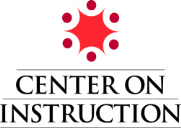 [Speaker Notes: Now it is your turn.  I’ve been watching the Chat Feature and I don’t see any questions. 

I know each state department  has unique circumstances and resources that guide their work.  But I’m wondering if saw common themes from the points Zach and Pam mentioned linked to your state work.]
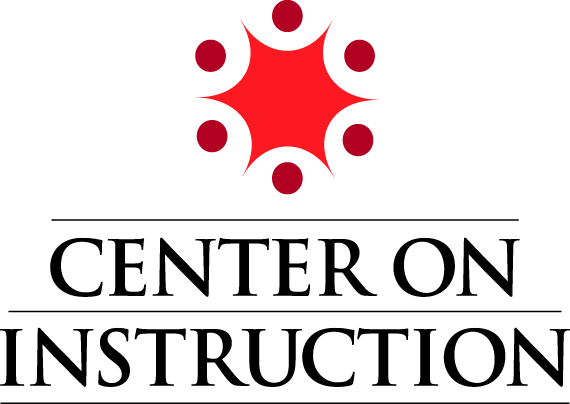 COI materials and the archive of this webinar www.centeroninstruction.org
 
For questions or requests for assistance
COI-Info@rmcres.com

Webinar evaluation
https://www.surveymonkey.com/s/5WK2VYD
[Speaker Notes: We hope you enjoyed today’s presentation. Thank you all for joining today’s webinar. We have posted the survey monkey link in the chat box so you can click on it and go directly to the survey. We take your feedback seriously and appreciate your filling out the evaluation. 
 
I encourage you to explore the questions posed in the webinar independently or with your colleagues and visit the COI website to access the products we’ve developed to assist you in CCSS implementation. In addition to literacy and mathematics resources focused on CCR and CCSS, we also address STEM/science, special education, RTI, English language learners, eLearning, and early learning 

If you have any questions for requests for assistance, please contact COI at the email address on the screen.  

Thanks for your time and attention.  We wish you success in implementing the standards.

Again, thank you for joining us today and have a good afternoon!]